Exploiting Low-Rank Structure in Computing Matrix Powers with Applications to Preconditioning
Erin C. Carson
Nicholas Knight, James Demmel, Ming Gu
U.C. Berkeley
Motivation: The Cost of an Algorithm
Sequential
CPU
DRAM
CPU
DRAM
CPU
Cache
DRAM
CPU
DRAM
CPU
DRAM
Parallel
2
Motivation: Krylov Subspace Methods
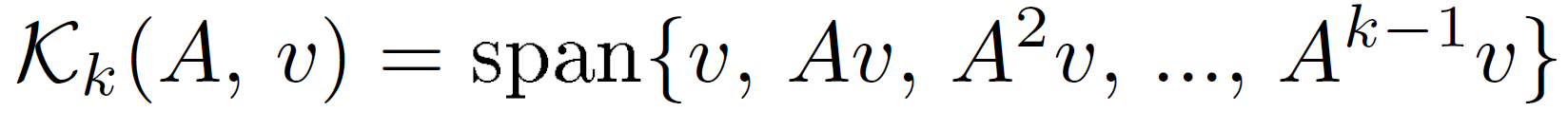 3
Avoiding Communication in Krylov Subspace Methods
SpMV
Avk
vk+1
Orthogonalize
4
The Matrix Powers Kernel
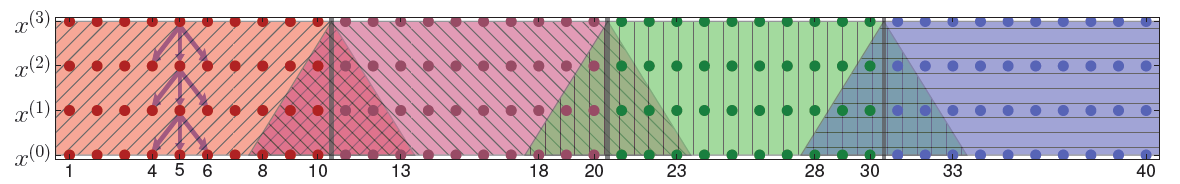 A3v
A2v
Av
v
5
Matrix Powers Kernel Limitations
Matrices with dense low-rank components appear in many linear systems (e.g., circuit simulations, power law graphs), as well as preconditioners (e.g., Hierarchical Semiseparable (HSS) matrices)
Can we exploit low-rank structure to avoid communication in the matrix powers algorithm?
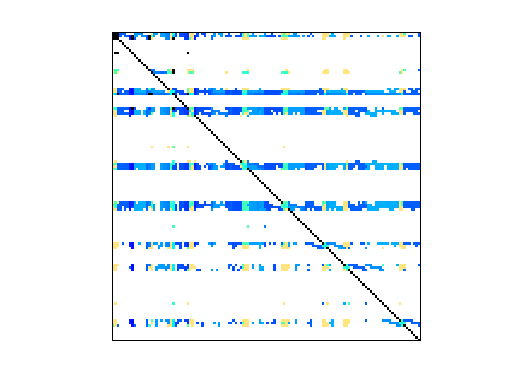 ASIC_680k: circuit simulation matrix. Sandia.
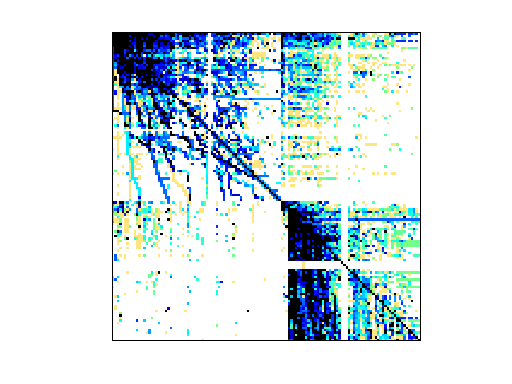 webbase: web connectivity matrix. Williams et al.
6
Blocking Covers Approach to Increasing Temporal Locality
Relevant work:
Leiserson, C.E. and Rao, S. and Toledo, S. Efficient out-of-core algorithms for linear relaxation using blocking covers. Journal of Computer and System Sciences, 1997. 
Blocking Covers Idea:
According to Hong and Kung’s Red-Blue Pebble game, we can’t avoid data movement if we can’t find a good graph cover
What if we could find a good cover by removing a subset of vertices from the graph? (i.e., connections are locally dense but globally sparse)
Relax the assumption that the DAG must be executed in order
Artificially restrict information from passing through removed vertices (“blockers”) by treating their state variables symbolically, maintain dependencies among symbolic variables as  matrix
7
Blocking Covers Matrix Powers Algorithm
8
Blocking Covers Matrix Powers Algorithm
9
Asymptotic Costs
10
Extending the Blocking Covers Matrix Powers Algorithm to HSS Matrices
HSS Structure:
11
Exploiting Low-Rank Structure
+
12
Parallel HSS Akx Algorithm
+
13
Extending the Algorithm
14
Extending the Algorithm
Then each processor locally performs upsweep and downsweep:
15
HSS Matrix Powers Communication and Computation Cost
16
Future Work
17
18
EXTRA SLIDES
19
HSS Structure
20
Exploiting Low-Rank Structure
+
21
Parallel HSS Akx Algorithm
+
22
Parallel HSS Akx Algorithm
23
Parallel HSS Akx Algorithm
One row block from each processor
24
Parallel HSS Akx Algorithm
One row block from each processor
25
Parallel HSS Akx Algorithm
Computed in Phase 0
Computed in Phase 1
26
Parallel HSS Akx Algorithm
27
Total Communication and Computation
-Same flops (asymptotically) as s-steps of “naïve” HSS Mat-Vec algorithm

-Asymptotically reduces messages by factor of s
28
What is “Communication”?
Algorithms have 2 costs:
Arithmetic (FLOPS)
Movement of data
Two parameters: α – Latency, β – Reciprocal Bandwidth
Time to move n words of data is  α + nβ
CPU
DRAM
CPU
DRAM
CPU
Cache
DRAM
CPU
DRAM
CPU
DRAM
Sequential                                                     Parallel
29
Communication in the future…
Gaps growing exponentially…

Floating point time << 1/Network BW << Network Latency
Improving   59%/year  vs.   26%/year  vs.  15%/year

Floating point time << 1/Memory BW << Memory Latency
Improving   59%/year  vs. 23%/year   vs.  5.5%/year 

We want more than just “hiding” communication
Arbitrary speedups possible, vs. at most 2x speedup
30
How do Krylov Subspace Methods Work?
A Krylov Subspace is defined as:
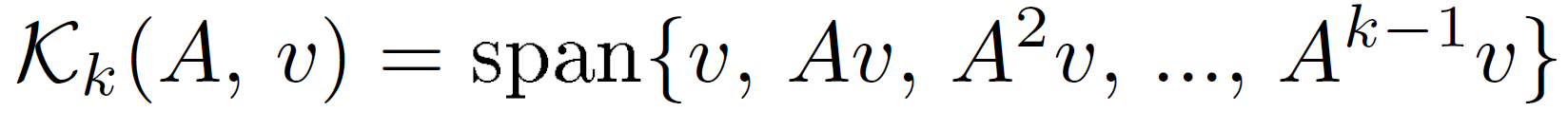 In each iteration, 
Sparse matrix-vector multiplication (SpMV) with A to create new basis vector 
Adds a dimension to the Krylov Subspace
Use vector operations to choose the “best” approximation of the solution in the expanding Krylov Subspace (projection of a vector onto a subspace)
How “best” is defined distinguishes different methods
r
0
K
projK(r)
Examples: Conjugate Gradient (CG), Generalized Minimum Residual Methods (GMRES), Biconjugate Gradient (BiCG)
31
Krylov Subspace Methods are Communication-Bound
Problem: Calls to communication-bound kernels every iteration
SpMV (computing A*v)
Parallel: share/communicate source vector with neighbors
Sequential: read  A (and vectors) from slow memory
Vector operations
Orthogonalization
Dot products 
Vector addition and scalar multiplication
Solution:
Replace Communication-bound kernels by Communication-Avoiding ones
Reformulate KSMs to use these kernels
x
=
32
Communication-Avoiding KSMs
We need to break the dependency between communication bound kernels and KSM iterations

Idea: Expand the subspace s dimensions (s SpMVs with A), then do s steps of refinement
unrolling the loop s times

To do this we need two new Communication-Avoiding kernels 
“Matrix Powers Kernel” replaces SpMV
“Tall Skinny QR” (TSQR) replaces orthogonalization operations
SpMV
Avk
vk+1
Orthogonalize
33
The Matrix Powers Kernel
Given A, v, and s, Matrix powers kernel computes
		             {v, Av, A2v, …, As-1v}
If we figure out dependencies beforehand, we can do all the communication for s steps of the algorithm only reading/communicating A  o(1) times!
Parallel case: Reduces latency by a factor of s  at the cost of redundant computations
Sequential case: reduces latency and bandwidth by a factor of s, no redundant computation 
Simple example: a tridiagonal matrix
A3v
A2v
Av
v
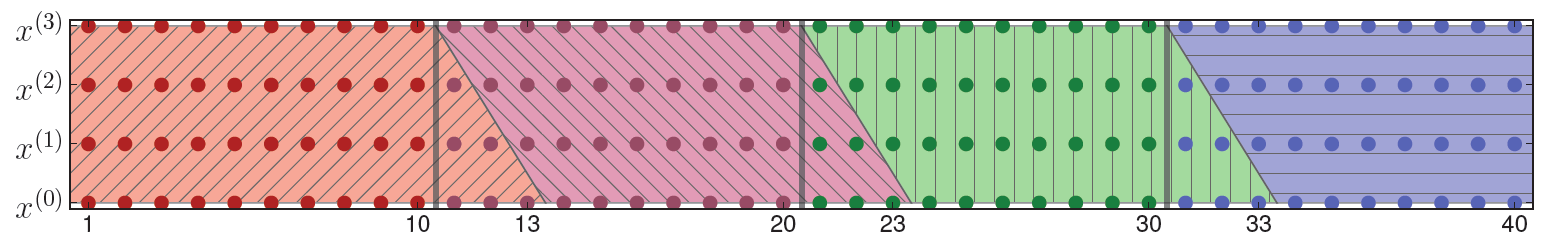 Sequential



Parallel
A3v
A2v
Av
v
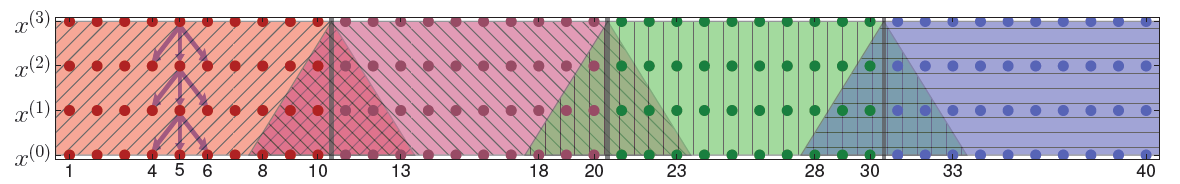 34
Communication Avoiding Kernels: TSQR
TSQR = Tall Skinny QR  (#rows >> #cols)
QR: factors a matrix A into the product of
An orthogonal matrix (Q)
An upper triangular matrix (R)
Here, A is the matrix of the Krylov Subspace Basis Vectors 
output of the matrix powers kernel
Q and R allow us to easily expand the dimension of the Krylov Subspace

Usual Algorithm
Compute Householder vector for each column O(n log P) messages
 Communication Avoiding Algorithm
 Reduction operation, with QR as operator O(log P) messages
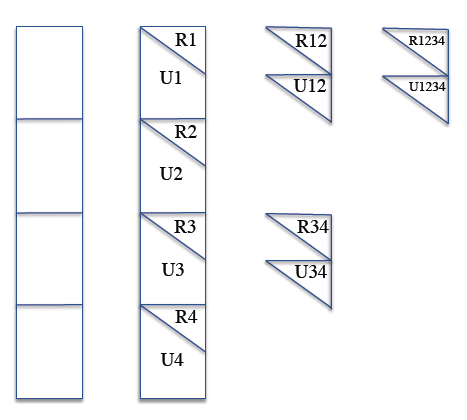 Shape of reduction tree depends on architecture
Parallel: use “deep” tree, saves messages/latency
Sequential: use flat tree, saves words/bandwidth
Multicore: use mixture
Figure: [ABDK10]
35
Example: CA-GMRES
s steps of original algorithm:
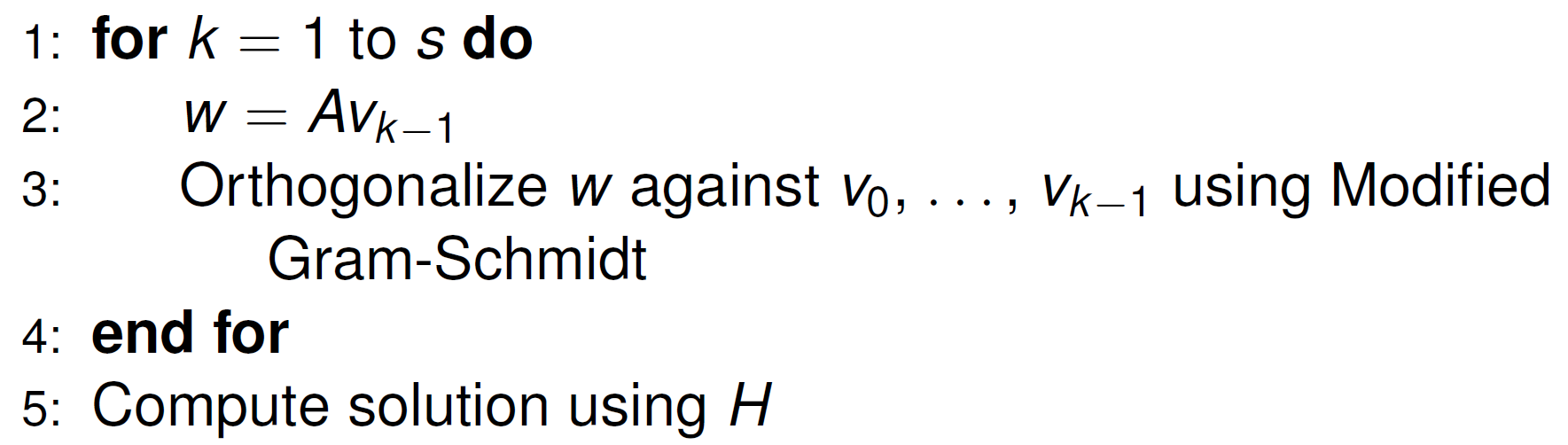 s steps of CA algorithm:
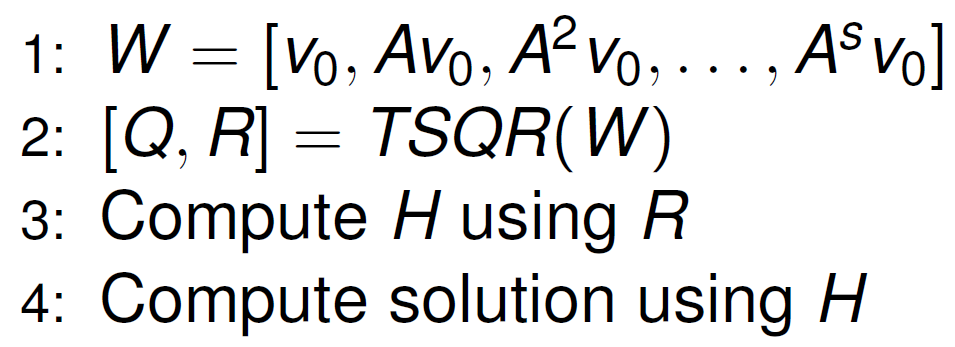 s powers of A for no extra latency cost

s steps of QR for one step of latency
36
Background
Relevant work:
Toledo, S. Quantitative performance modeling of scientific computations and creating locality in numerical algorithms. PhD Thesis, 1995. 
Leiserson, C.E. and Rao, S. and Toledo, S. Efficient out-of-core algorithms for linear relaxation using blocking covers. Journal of Computer and System Sciences, 1997. 

Motivation: Reorganize out-of-core algorithms to minimize I/O

Contribution: Method for reorganizing computational graph to avoid communication (and proving lower bounds!)
37
38
Motivation for Blocking Covers
Idea:
What if we could find a good cover by removing a subset of vertices from the graph? (i.e., connections are locally dense but globally sparse)
Artificially restrict information from passing through these vertices by treating their state variables symbolically, maintain dependencies among symbolic variables as  matrix
Relax constraint that dependencies in DAG must be respected – Red/Blue pebble game lower bounds no longer apply!
According to “Red-Blue Pebble Game” assumptions, we can not avoid data movement if we can’t find a good cover for a  graph
Need to have subgraphs with high diameter
Low diameter indicates that information travels too quickly – we can not increase temporal locality (“ghost zones” include all vertices!)
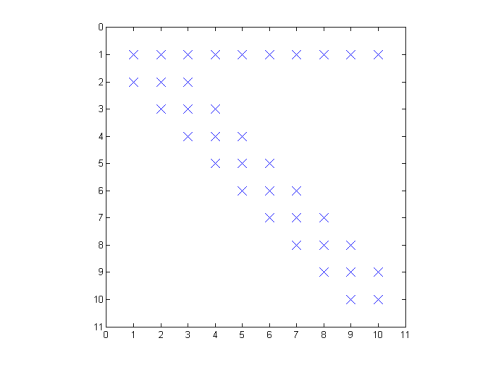 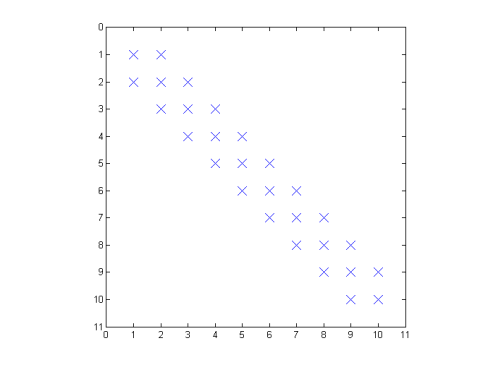 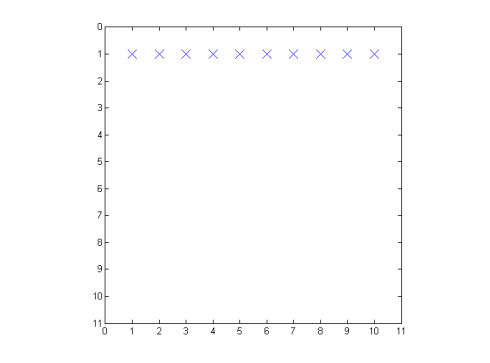 39
Preliminaries: Blocking Vertices
3-neighborhood cover (green vertices) WRT blocker B for yellow vertex
40
Preliminaries: Blocking Covers
(one subgraph fits in main memory at a time)
(restriction on the number of blockers in each subgraph)
(we don’t do asymptotically more I/O or work than the original problem)
(each vertex has a “home’, where its final value will be computed)
41
Definitions and Notation
42
Definitions and Notation
43
Data Structures
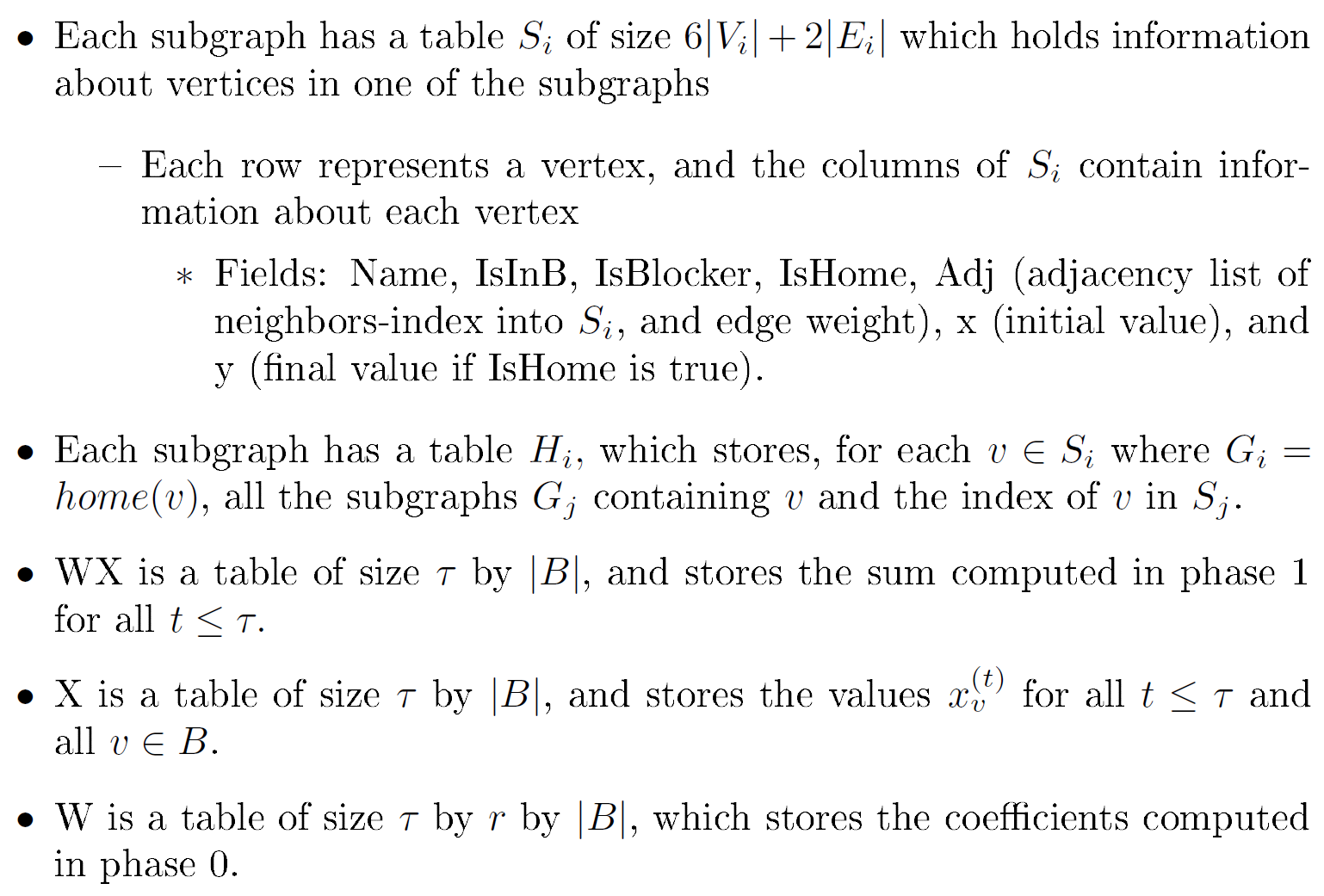 44
Phase 0 – in words
45
Phase 0 – in pseudocode
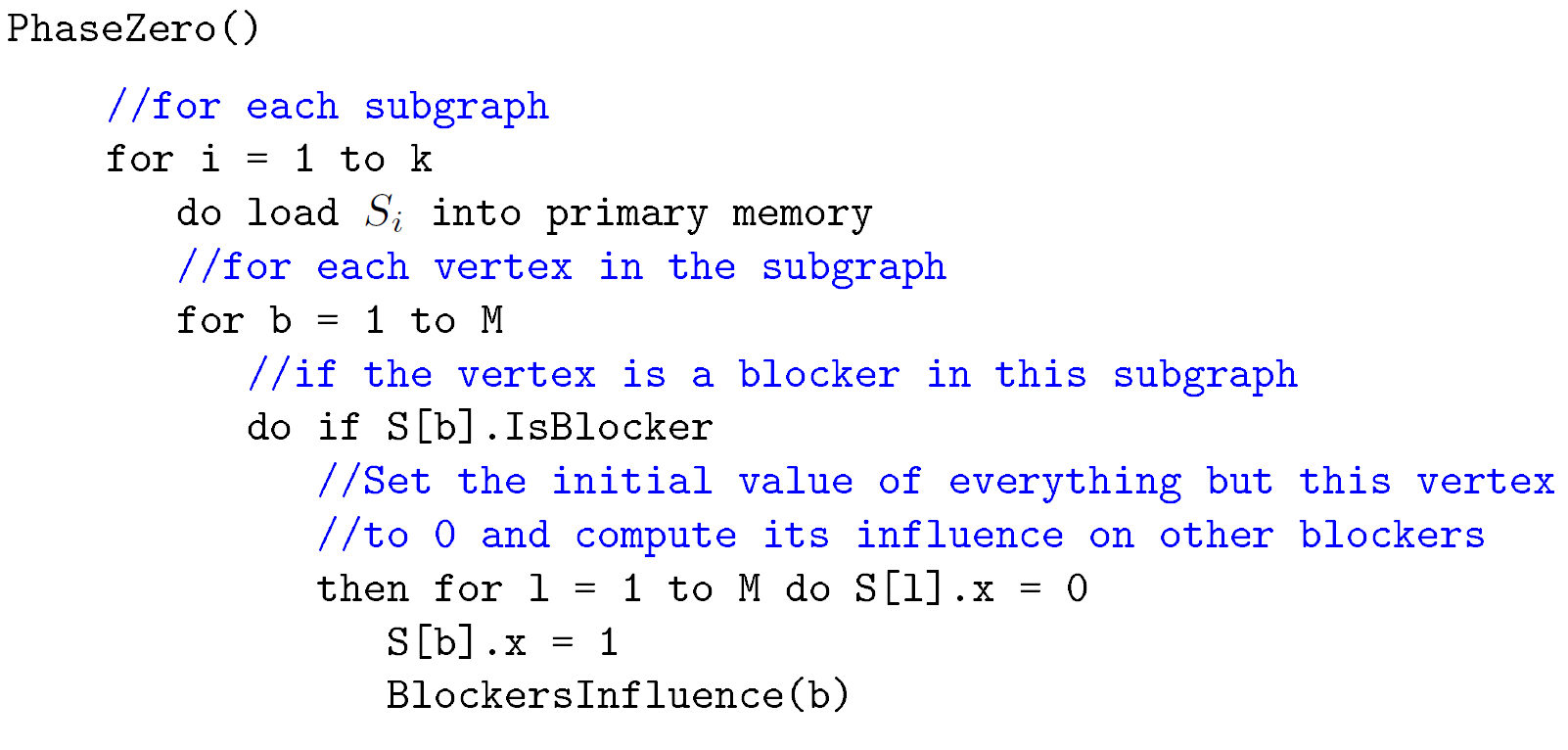 46
Phase 0 – in pseudocode
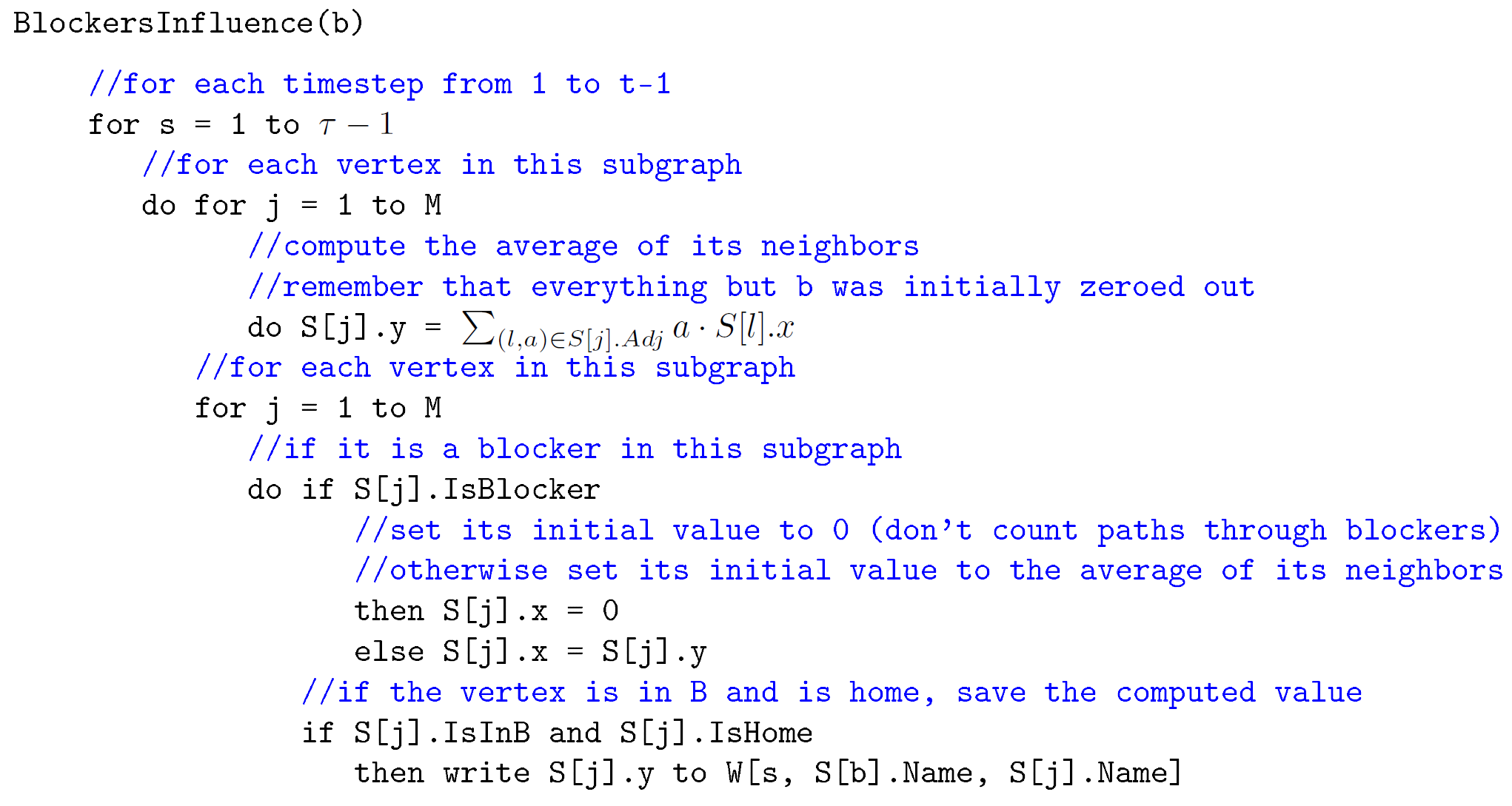 47
Phase 0 – in matrix notation
48
Phase 0 Work and I/O
49
Phase 1- in words
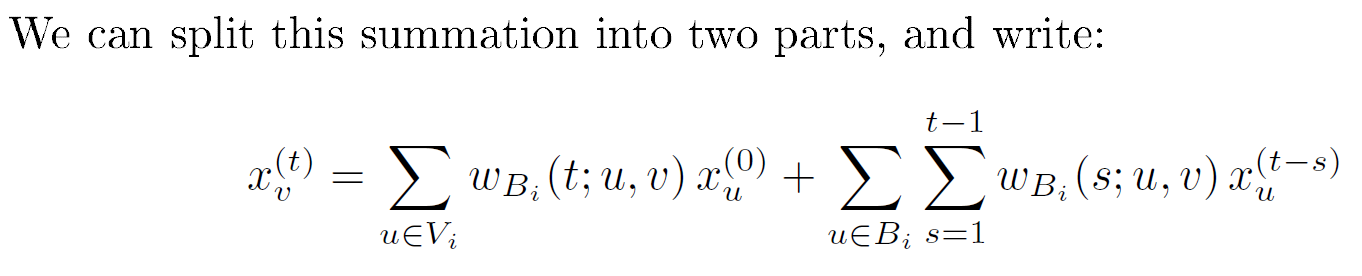 50
Phase 1- in pseudocode
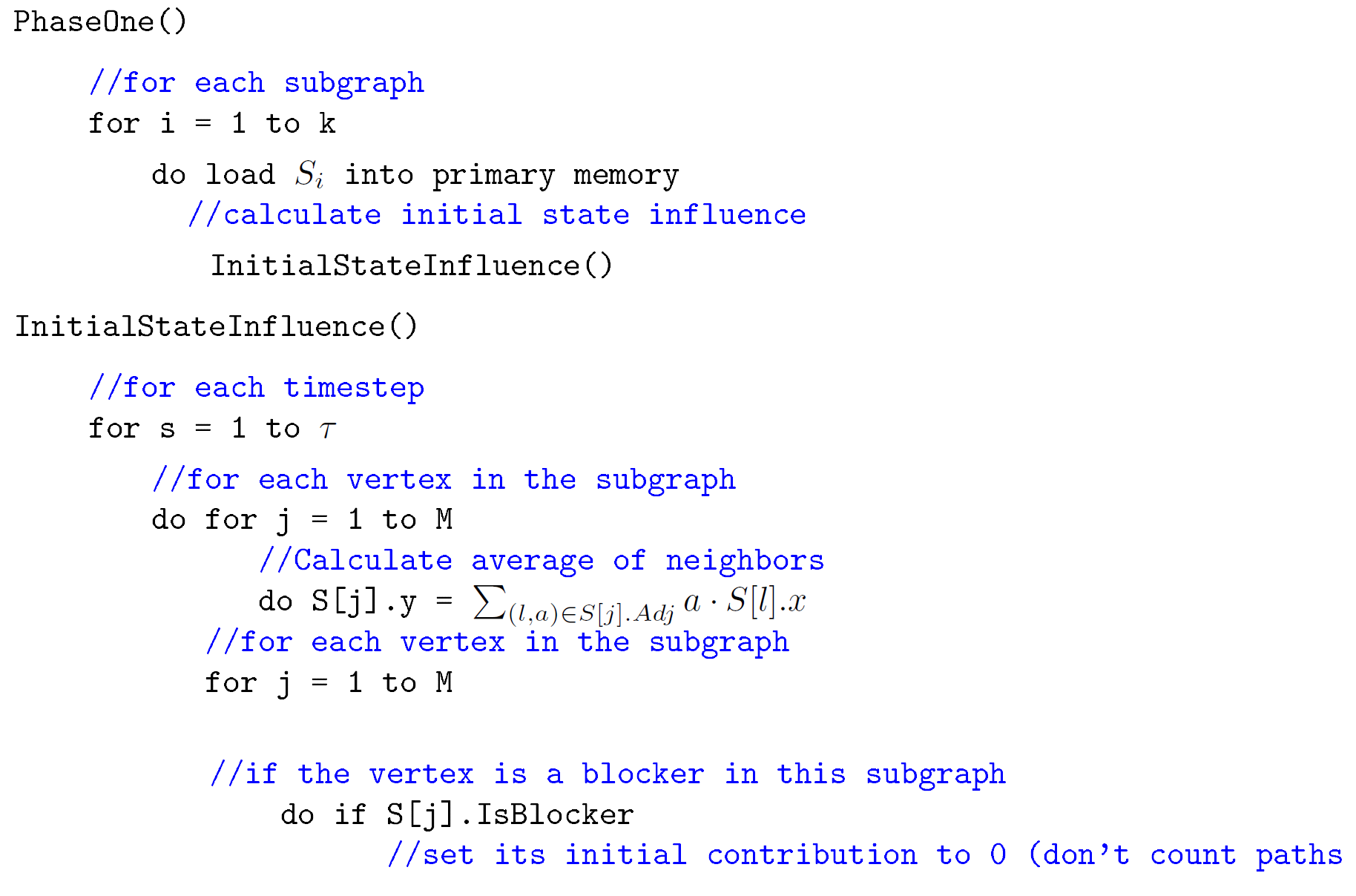 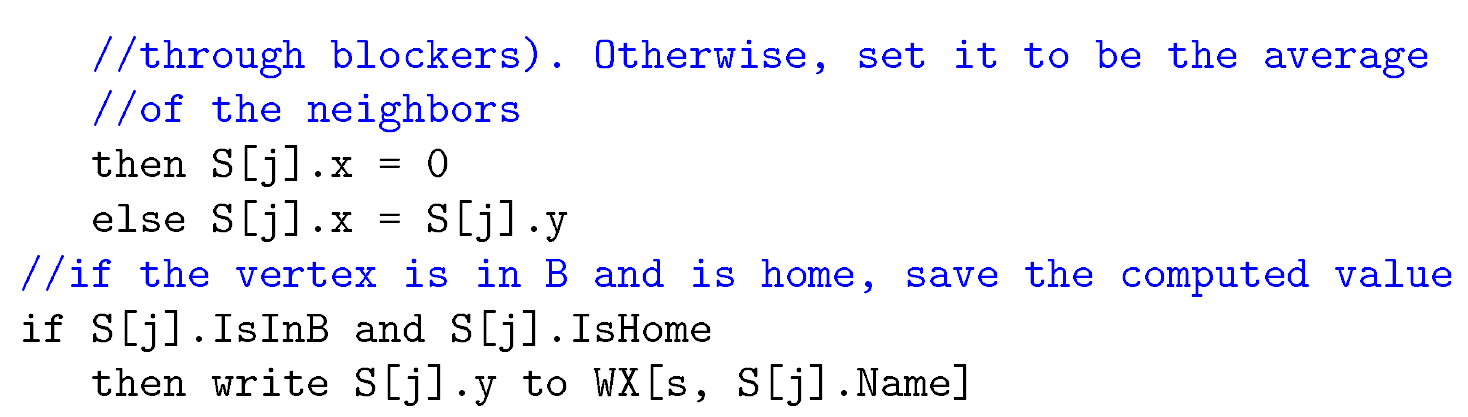 51
Phase 1 – in matrix notation
52
Phase 1 Work and I/O
53
Phase 2 – in words
54
Phase 2 – in pseudocode
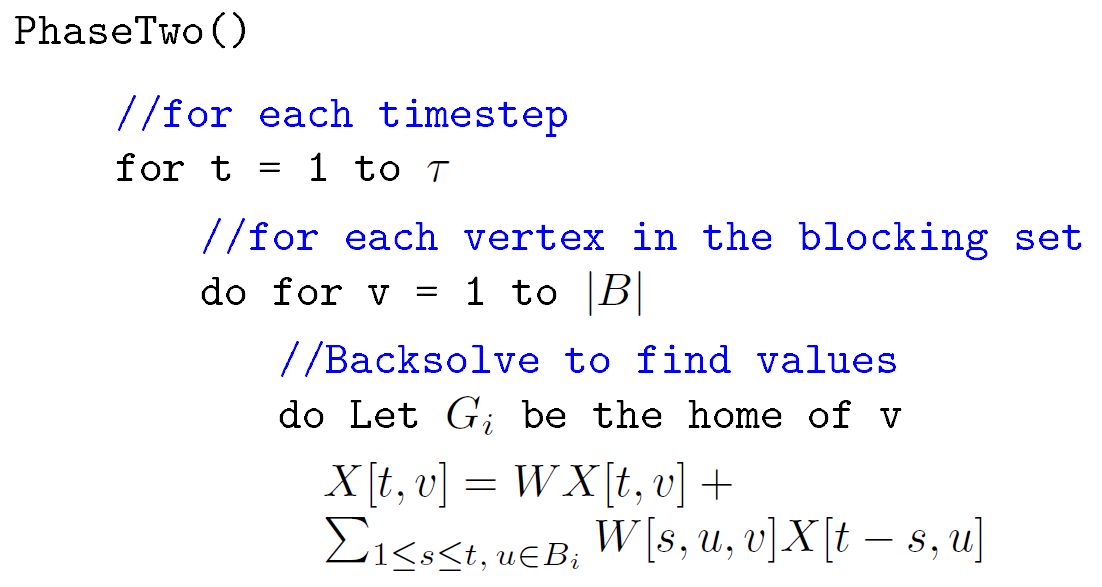 55
Phase 2 – in matrix notation
In matrix form:
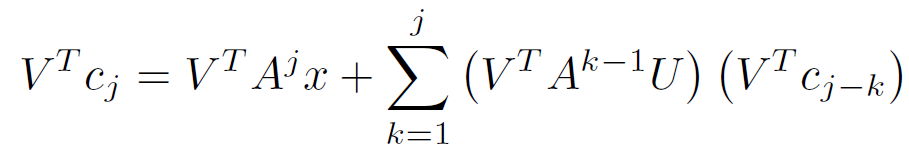 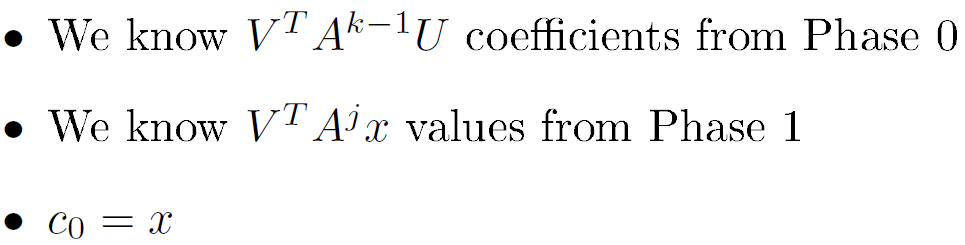 56
Phase 2 Work and I/O
57
Phase 3 – in words
For each subgraph, for each timestep, perform linear relaxation, following paths that do not pass through blockers

At the end of each timestep, fill in values of blockers computed in Phase 2 into the result vector
58
[Speaker Notes: v in V, not V-B]
Phase 3 – in pseudocode
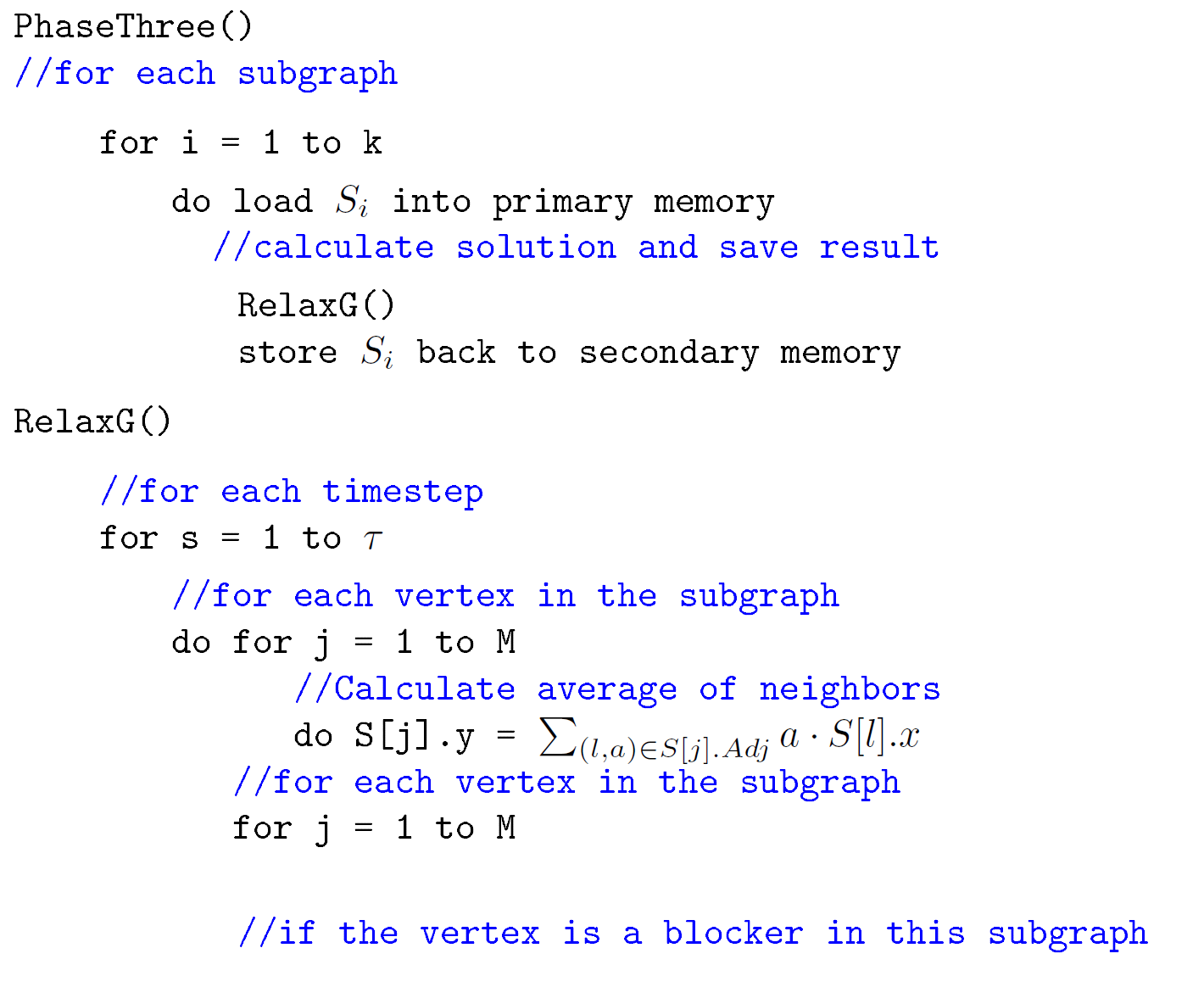 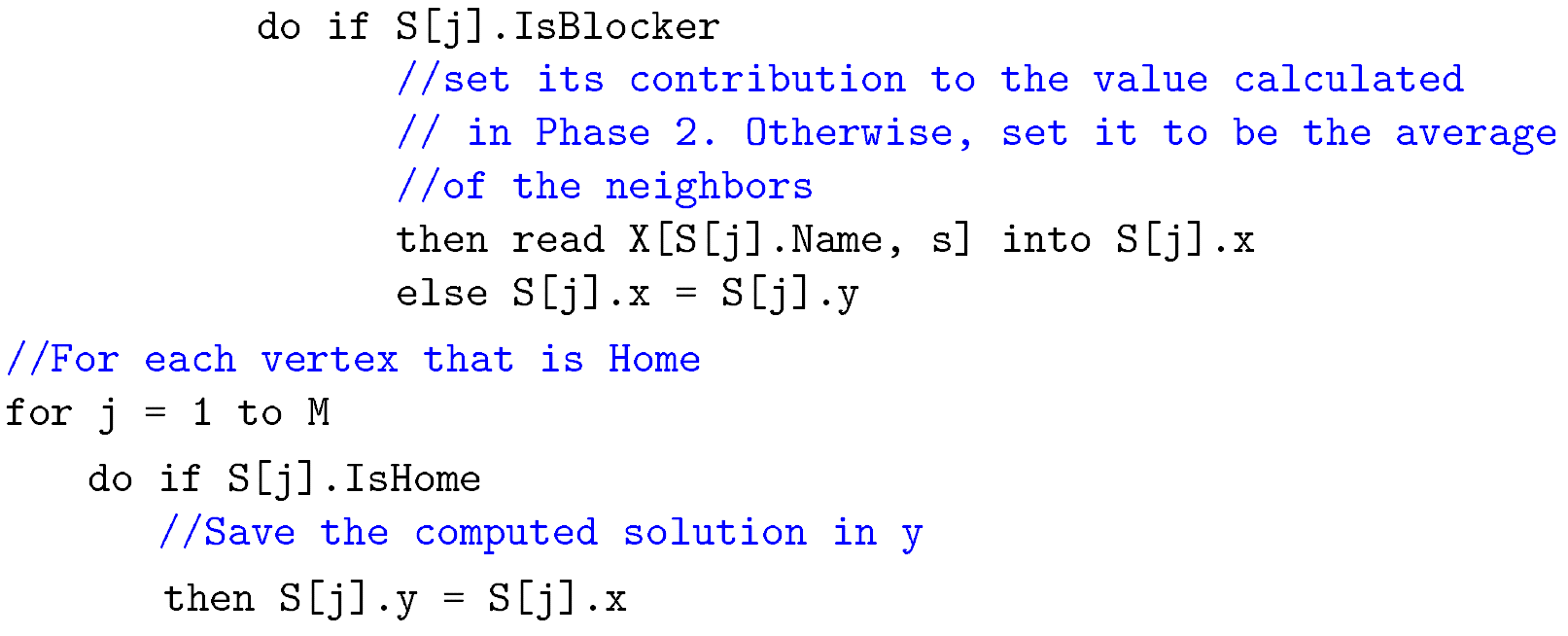 59
Phase 3 – in matrix notation
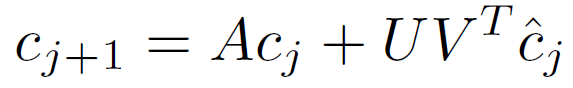 60
Phase 3 Work and I/O
61
Total Work and I/O
62
Blocking Covers Approach to CA-Multigrid
63